Make the Network Invisible by Developing a World Class Network Management Function
Treat the enterprise network like a utility – make it just work.
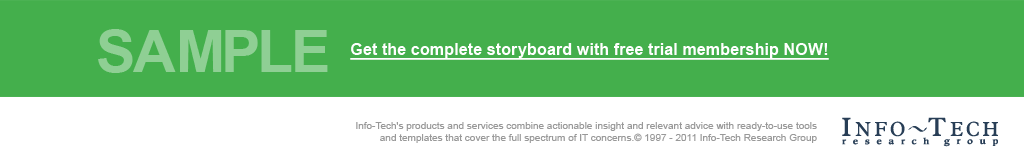 Info-Tech's products and services combine actionable insight and relevant advice with ready-to-use toolsand templates that cover the full spectrum of IT concerns.© 1997 - 2013 Info-Tech Research Group
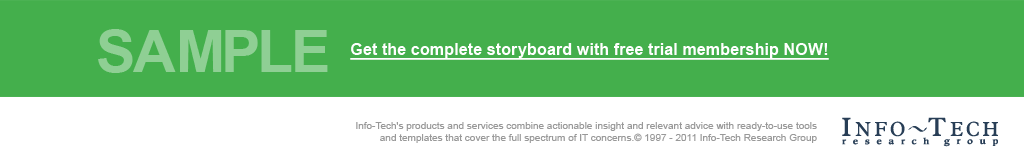 Introduction
Enterprise networks are often managed on an “as-needed” basis. Components are replaced ad hoc without considering the overarching network architecture and evolving technologies; skills and expertise are not actively maintained and managed; and unused processes collect dust. The enterprise network management function can be a significant business enabler when people, process, and technology coalesce.
This Research Is Designed For:
This Research Will Help You:
Infrastructure managers interested in improving the people, processes, and technology associated with network management.
CIOs seeking to leverage enterprise networks to deliver business value.
Network managers and administrators managing day-to-day network operations.
Develop network management skills and expertise required to excel in a changing network management environment.
Optimize processes to better suit the evolving network management function.
Prepare for new and evolving technologies like software defined networking (SDN), network virtualization, and primarily wireless access networks.
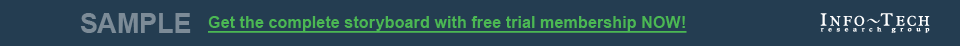 Executive Summary
As an organization’s application and service demands grow, networks must follow. As networks grow in complexity, and technology evolves, it is critical to have the right skill sets, processes, and technologies in place to manage the ever-changing enterprise network.
Ad-hoc upgrades have led to poorly architected networks that make management difficult, resulting in performance issues, and making incident response and troubleshooting challenging.
In order to deliver reliable, resilient, high-performing networks, organizations must evaluate and reassess their processes, technology, and people to optimize the network in a cost-effective and non-disruptive manner.
Software Defined Networking (SDN) will dramatically change the networking environments in many organizations. Begin evaluating SDN, but be prepared to adopt improved management processes, train staff in new skills, and assess new technologies to prepare for the changes SDN will bring.
The changes brought on by this project will not be small, one-off changes. Organizations looking to succeed will need to employ proper project management practices in order to overcome obstacles.
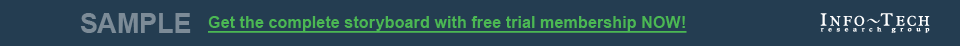 Create your World Class Network Management Transformation Plan
Make the Case
Assess the Current State of Your Network
Document Future Network Goals
Gap Analysis
Plan the Transformation
The benefits of operating a world class network.
Look at which processes need the most attention.
Determine your agility by setting network process goals.
Take the steps needed to improve network processes.
Summarize gap analysis.
Review the architecture of your network at a high level.
Decide which technologies should be in place in your organization.
Plan the implementation of new technologies.
Plan the project properly for the highest rate of success.
Look at which technologies are in place.
Determine which skills are required for the future of your network.
Train network staff to handle new responsibilities in the coming environment.
Track project progress for the project team and stakeholders.
Day 1: Morning
Establish a baseline for people and skills.
Create an innovation calendar to stay abreast of networking advancements.
Build a timeline of important milestones.
Day 1: Afternoon
Day 2: Morning
Day 2: Afternoon
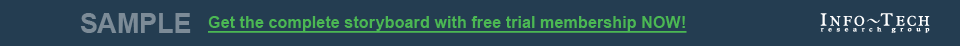 Workshop Overview
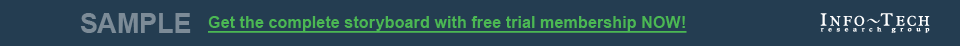 Workshop Overview
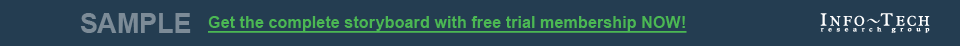 How to use this blueprint
There are multiple ways you can use this Info-Tech Best Practice Blueprint in your organization. Choose the option that best fits your needs:
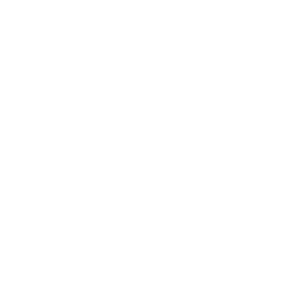 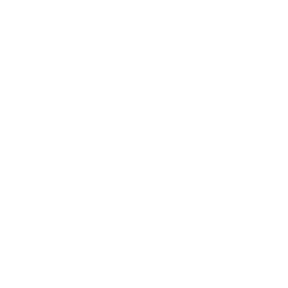 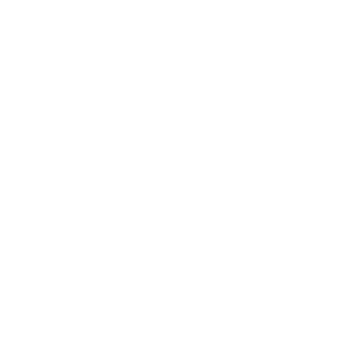 Best Practice Blueprint
Free Guided
Implementation
Onsite
Workshops
We recommend that you supplement the Best Practices Blueprint with a Guided Implementation. 

For most Info-Tech members, these Guided Implementations are included in your membership plan.* Our expert analysts will provide telephone assistance to you and your team at key project milestones to review your materials, answer your questions, and explain our methodology.
Info-Tech Research Group’s expert analysts will come onsite to help you work through our project methodology in a 2-5 day project accelerator workshop. We take you through every phase of the project and ensure that you have a road map in place to complete your project successfully. In some cases, we can even complete the project while we are onsite.
Do-It-Yourself Implementation
Use this Best Practice Blueprint to help you complete your project. The slides in this Blueprint will walk you step-by-step through every phase of your project with supporting tools and templates ready for you to use.
Project Accelerator Workshop
You can also use this Best Practice Blueprint to facilitate your own project accelerator workshop within your organization using the workshop slides and facilitation instructions provided in the Appendix.
Book your workshopnow by emailing: workshopbooking@infotech.com
Or calling:
1-888-670-8889 Ext. 3001
*Gold and Silver level subscribers only
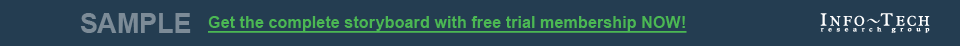 Book a free guided implementation today!
Info-Tech is just a phone call away and can assist you with your project. Our expert Analysts can guide you to successful project completion. For most members, this service is available at no additional cost.*Here’s how it works:
Enroll in a Guided Implementation for your projectSend an email to GuidedImplementations@InfoTech.com                                         Or call 1-888-670-8889 and ask for the Guided Implementation Coordinator.
Book your analyst meetingsOnce you are enrolled in a Guided Implementation, our analysts will reach out to book a series of milestone-related telephone meetings with you and your team.
Get advice from a subject matter expertAt each Guided Implementation point, our Consulting Analyst will review your completed deliverables with you, answer any of your questions, and work with you to plan out your next phase.
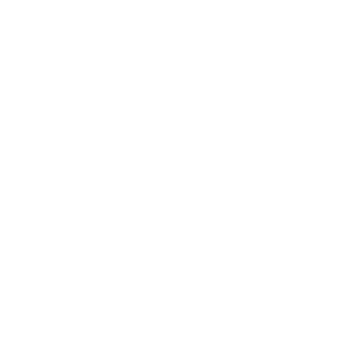 This symbol signifies when you’ve reached a Guided Implementation point in your project.
*Gold and Silver level subscribers only
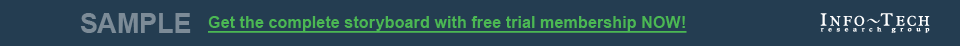 Book a workshop today!
An Info-Tech project accelerator workshop will help you to engage your stakeholders, gather important data, make key decisions, and generate a customized project road map.Here’s how it works:
Enroll in a 2-5 day workshop for your projectSend an email to WorkshopBooking@InfoTech.com or call 1-888-670-8889 Ext. 3001. Your account manager will contact you and quote you the cost of a workshop.
Book your workshopA Workshop Coordinator will contact you to book a workshop planning call with one of our Facilitators and arrange dates for your workshop. We can hold the workshop in Info-Tech’s world-class facility in Toronto or at your location.
Plan your workshopA Workshop Facilitator will contact you to go over the workshop outline and choose the contents that are appropriate to your situation.
Participate in your workshopOur experienced Workshop Facilitators will take your project team through your tailored slides and exercises and will summarize all the workshop outputs into a final report.
Free Beta Workshops
When we introduce new Blueprints, we offer workshops to our members at no charge for a short beta testing period. Please check the Workshop section of our website for a list of free beta workshops.
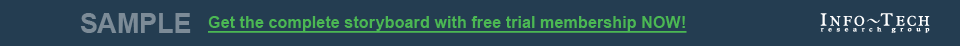 Guided Implementation points in the Network Management project
Book a Guided Implementation Today: Info-Tech is just a phone call away and can assist you with your project. Our expert Analysts can guide you to successful project completion.
Here are the suggested Guided Implementation points in the Network Management project:
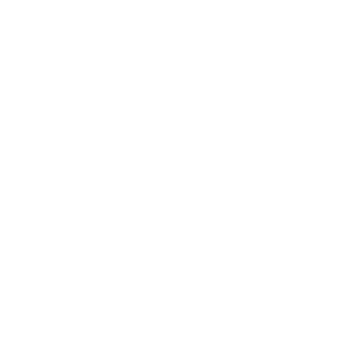 This symbol signifies when you’ve reached a Guided Implementation point in your project.
To enroll, send an email to GuidedImplementations@InfoTech.com or call 1-888-670-8889 and ask for the Guided Implementation Coordinator.
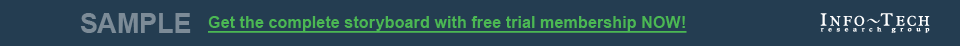 Know the benefits of proper network management to effectively make the case for implementation
Operating a World Class Network is a substantial goal that requires great effort from networking staff, but the benefits from improving your people, processes, and technology far outweigh the costs.
Organizations can expect to see the following improvements as they journey towards operating a world class network:
People
Improved retention
Development of new skill sets
Improved engagement
Improved efficiency
Process
Increased repeatability and standardization of processes
Improved efficiency
Decreased downtime
Simplification of succession planning/skills development/training
Technology
Improved performance
Improved productivity
Improved availability
Improved efficiency
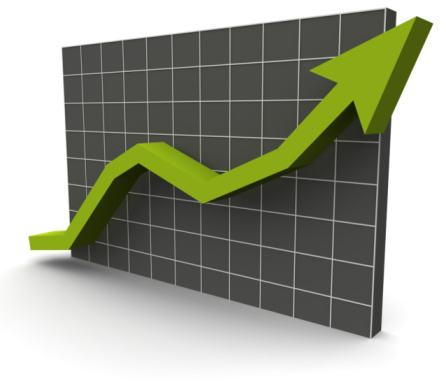 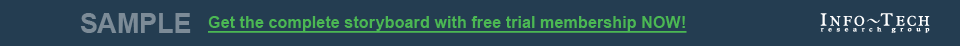 Info-Tech Research Group Helps IT Professionals To:
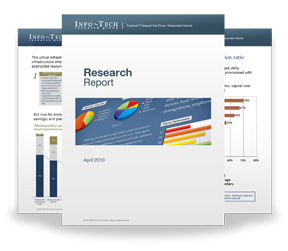 Quickly get up to speedwith new technologies
Make the right technologypurchasing decisions – fast
Deliver critical ITprojects, on time andwithin budget
Manage business expectations
Justify IT spending andprove the value of IT
Train IT staff and effectivelymanage an IT department
Sign up for free trial membership to get practical
solutions for your IT challenges
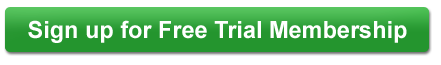 “Info-Tech helps me to be proactive instead of reactive –a cardinal rule in a stable and leading edge IT environment.
- ARCS Commercial Mortgage Co., LP
Toll Free: 1-888-670-8889
www.infotech.com
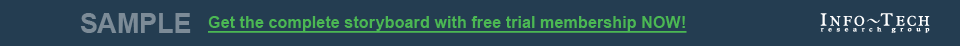